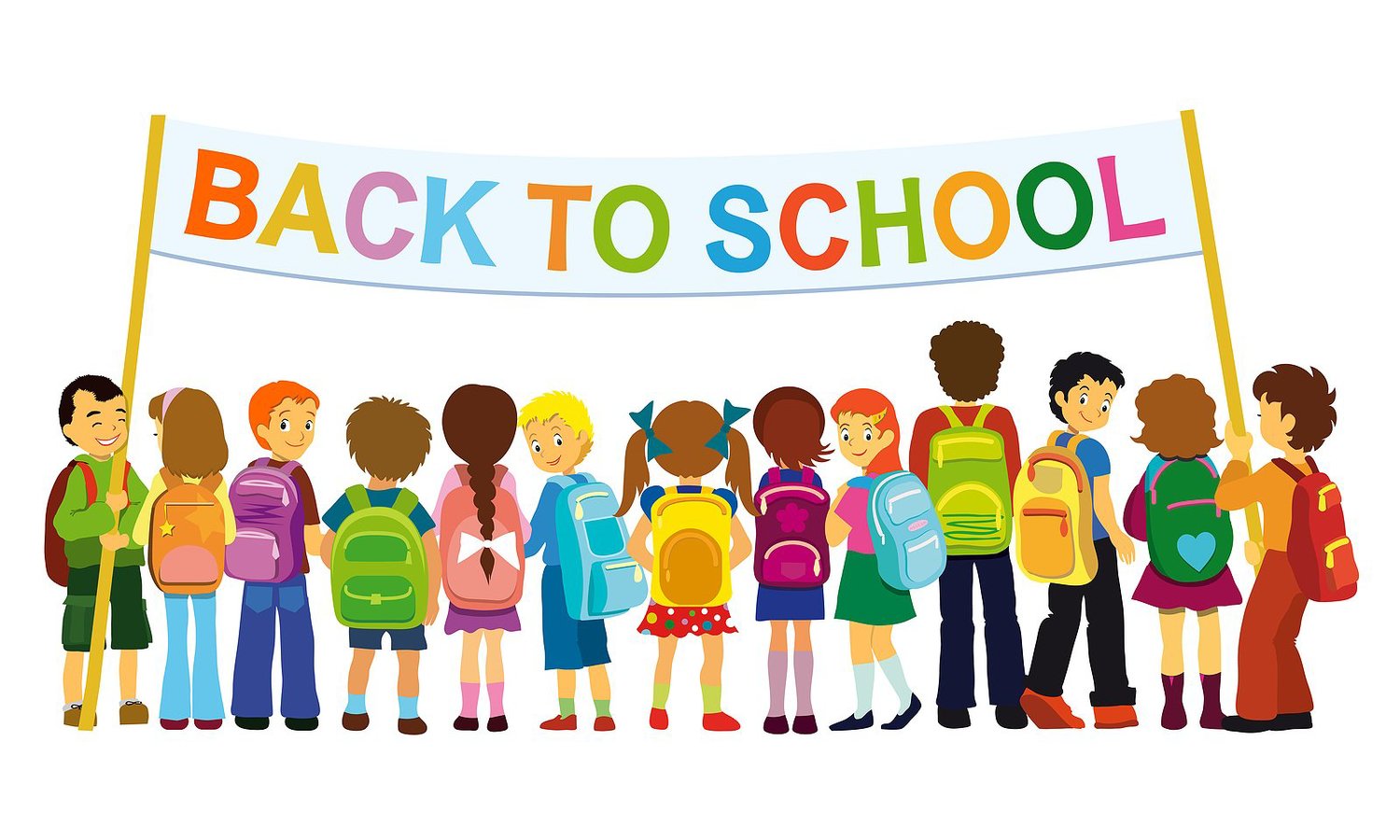 2018-2019
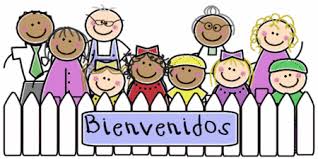 Welcome!
Sign in 

Find your child’s desk

Write and draw a picture for your child while you wait!
Agenda
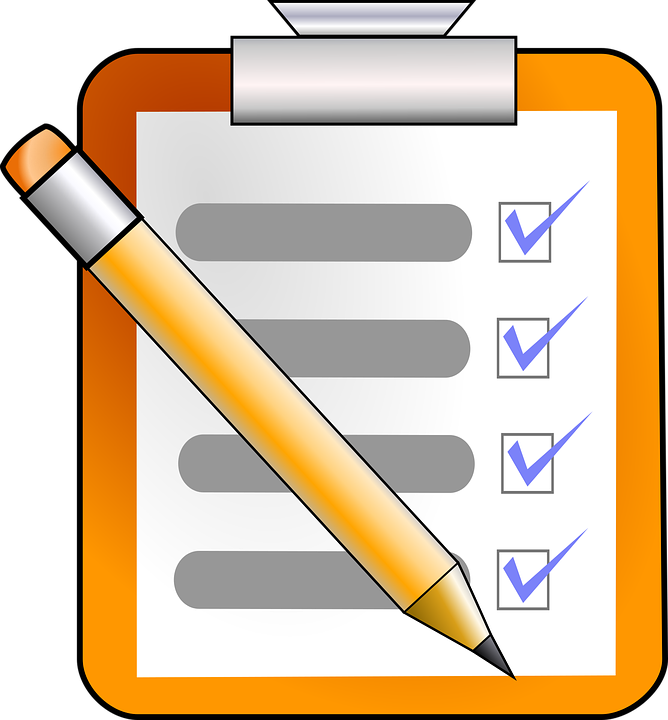 About Me				
Housekeeping
Homework
Volunteering
Communication
Curriculum
Questions?
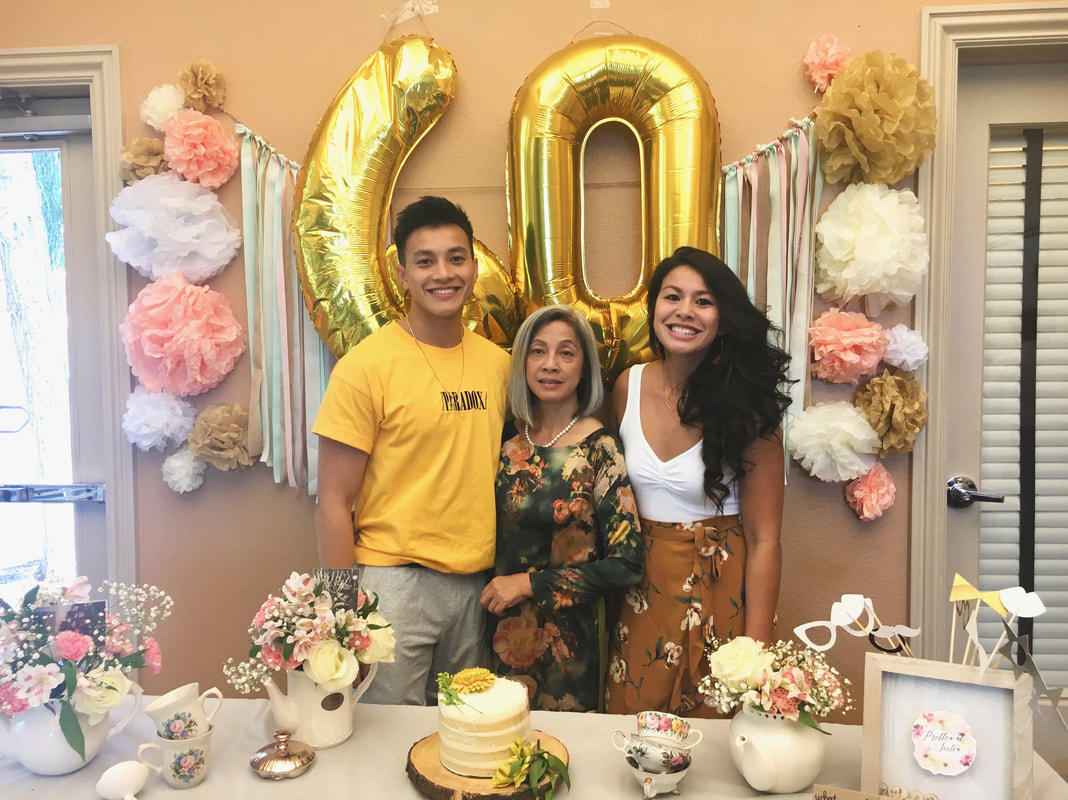 Meet your teacher!
Hanh-Nhi Pham 
SJSU 
San Jose 
7th year in education 
Vegan
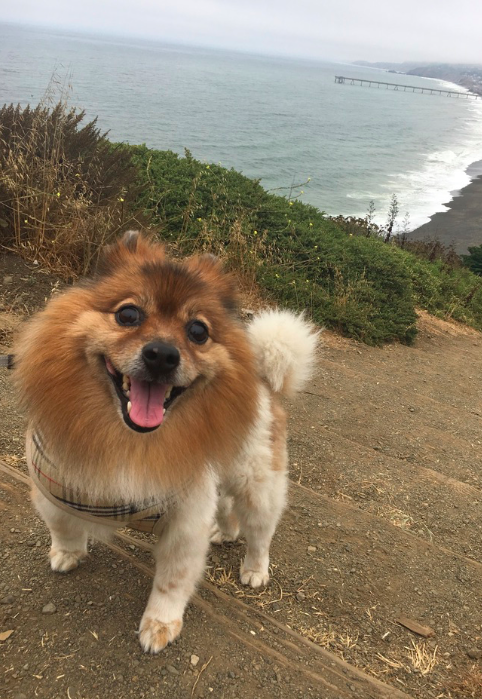 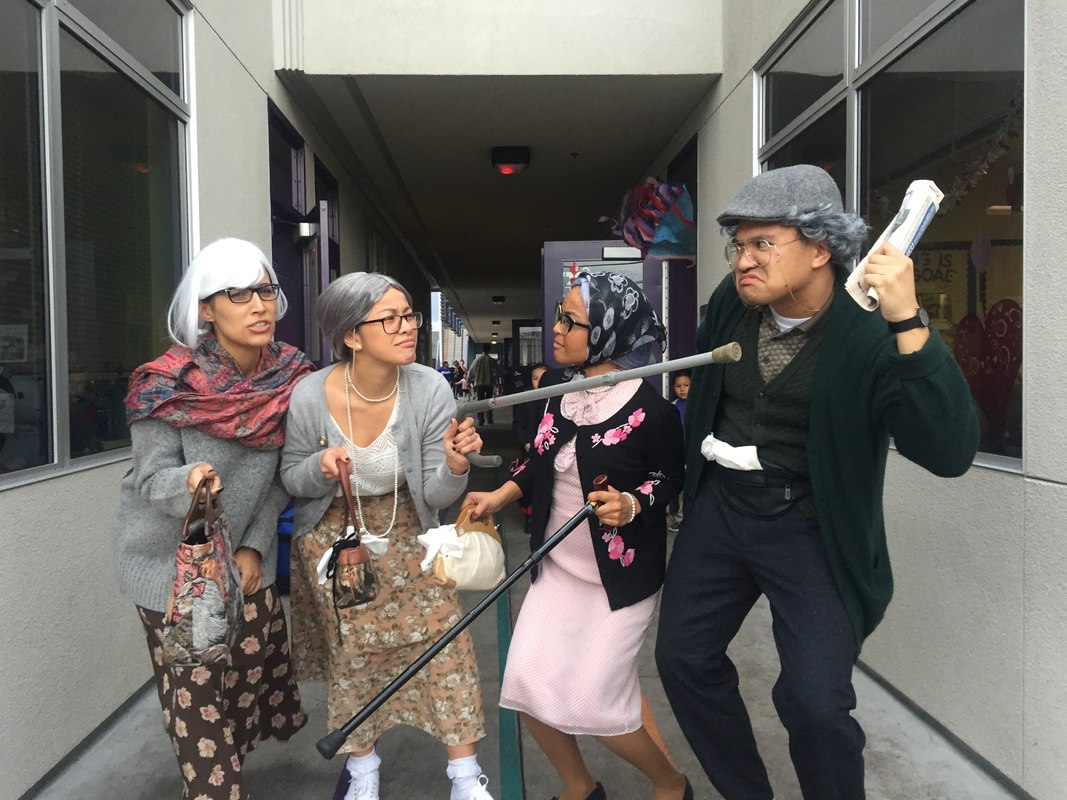 https://phamlw.weebly.com
[Speaker Notes: Parent survey!]
Why I’m here
“Remember one thing. That you should not leave the earth until you have made it a little more beautiful, a little lovelier, a little more loving."- Osho
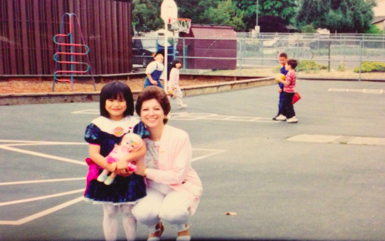 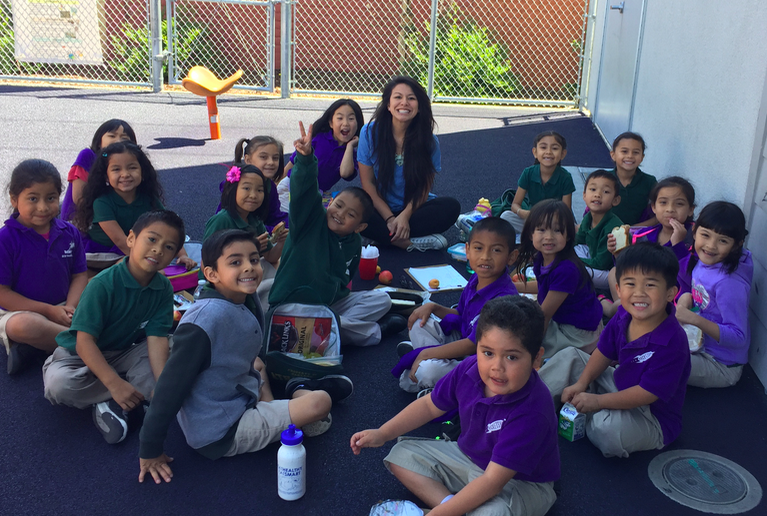 “She just won’t stop talking but she’s trying!”
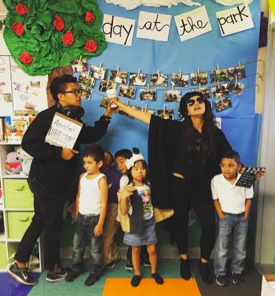 Be kind to all kinds
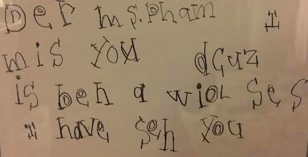 “I don’t know it, yet.”
[Speaker Notes: Teaching to the whole child and focusing on SEL 
Acceptance of diversity and seeing our difference as beautiful and special 
Growth mindset fostering independence and people who are curious about the world- life long learners!]
Housekeeping
Upcoming Dates
9/13, 6-7pm Family reading night 

9/24-9/28, Parent Conferences

9/27, 6-7 pm First PTA meeting
Conferences
September 24th - September 28th

Report Cards will not be given during conferences

Report Cards are given 3 times a year
** Please sign up for a conference slot today! **
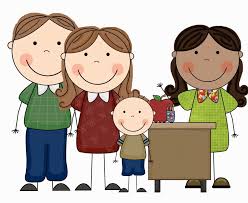 Homework
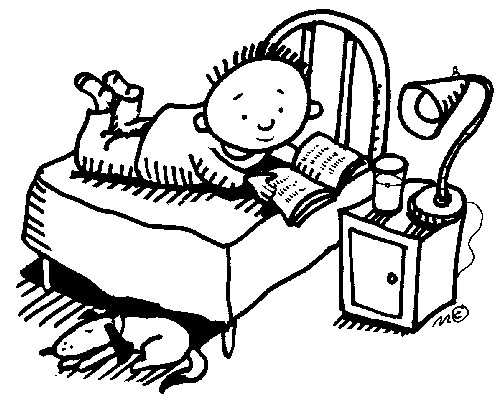 Read every night with your child
*Books in car, siblings can read
*Read in any language
*Public library great place to get books
*Please let me know if you need books!

Book bags

Practice life skills (tying shoes, washing hands, opening bags, etc.)
**Practice work will be given to students on an as needed basis**
Volunteering
Ways you can get involved:
Prepare materials at home
Prepare materials in the classroom
Work with students in the classroom
Chaperone field trip(s)
What you need:
Volunteer form
TB test (valid for up to 4 years)
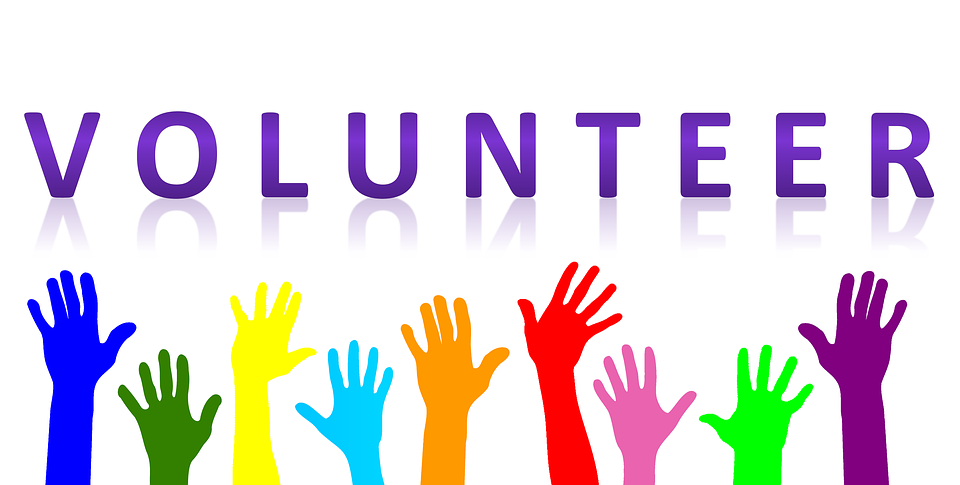 Lakewood Lions PTA
   #lakewoodlionpta
STAY CONNECTED w/ Facebook
Our Goals
1- Build school and family community  
2- Support student learning
3- Fundraise to help supplement school resources, focusing on enrichment
4- Programs and resources for parents
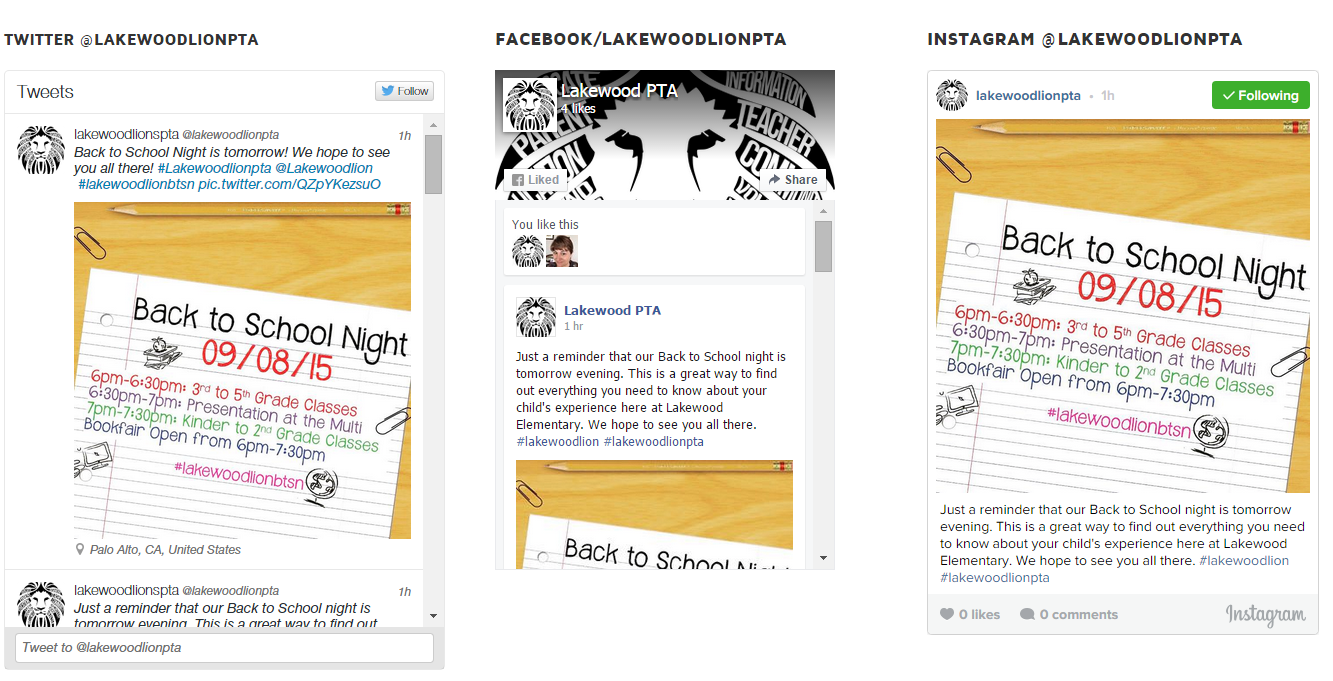 SAVE THE DATE
9/6 PTA Meeting @ 6:00pm in the Lakewood Staff Room 
10/11 Lakewood’s Fun Run *Fundraising begins 10/1
Communication
ClassDojo
Thursday Folder

Room window

Behavior tracker

E-mail: hanh-nhi.pham@sesd.org

Website: http://phamlw.weebly.com
Clip Chart & behavior tracker/tabla de clip de comportamiento
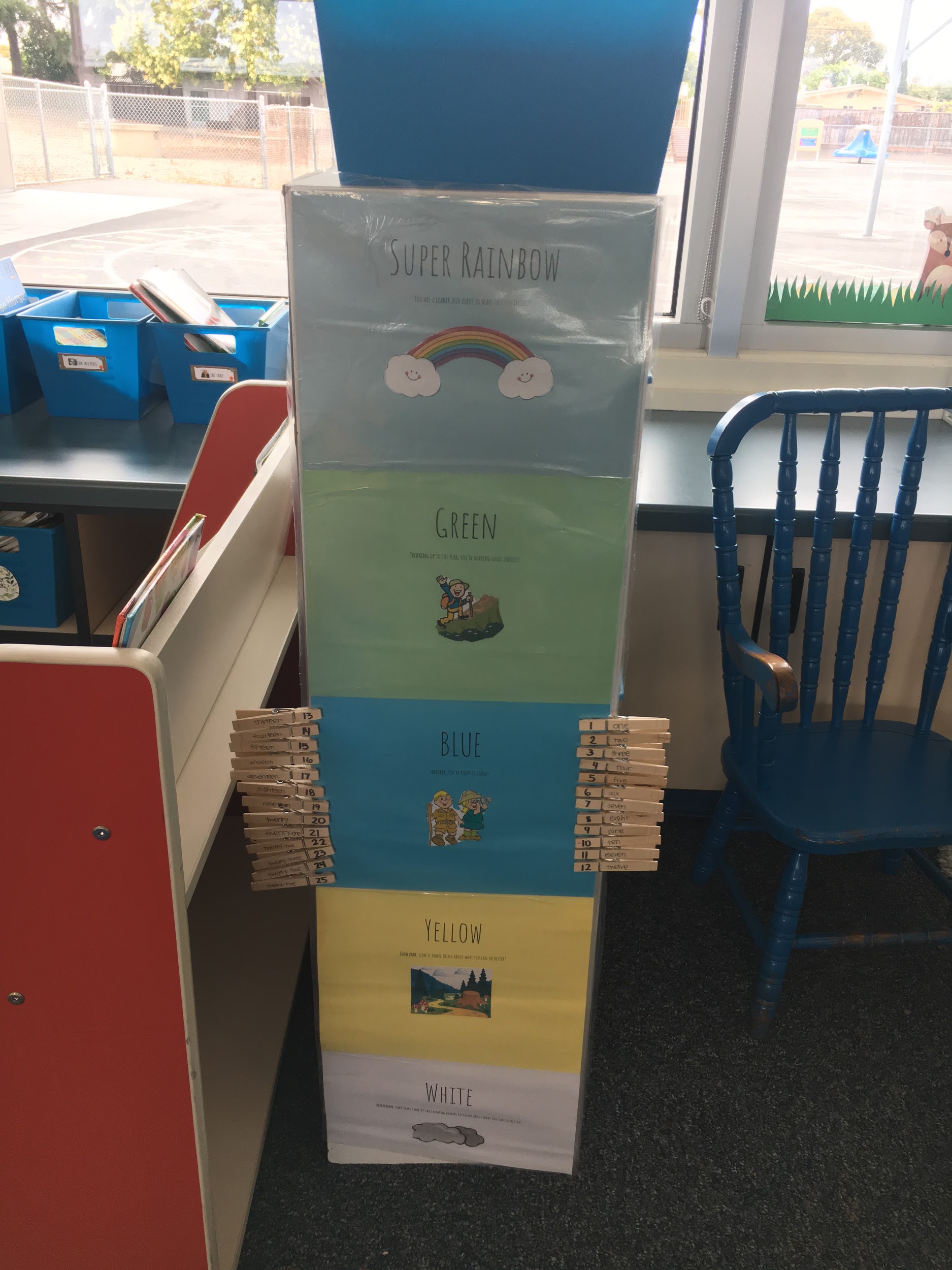 Behavior tracker will be colored in daily 
* Please reach out to teacher with any questions or concerns
Colors
Rainbow- You are a leader and are ready to make positive impact in the world!
Green- Trekking p the peak, you are making great choices!
Blue- Explorer, you’re ready to learn 
Yellow- Slow path, slow it down think about what you can do better 
White- Reflection, take some time at the calming corner to think about what you can do better.
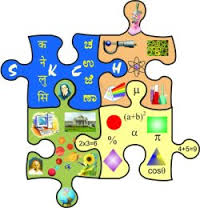 Curriculum
English Language Arts

Math

Science

Social Studies

SEL
Language Arts Curriculum
Writing first and last name
Concepts of print  
Letter names and sounds 
CVC blending 
Sight words
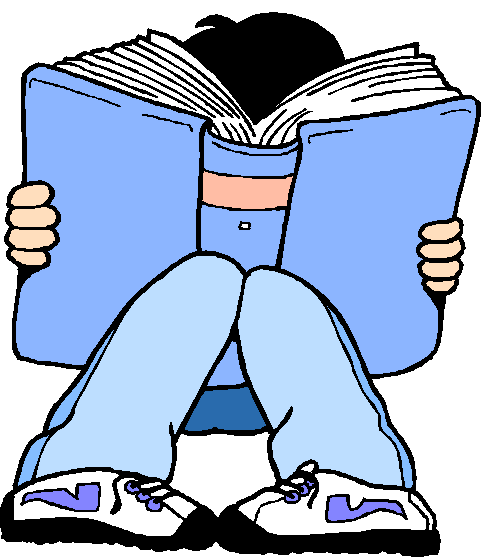 Sight Words
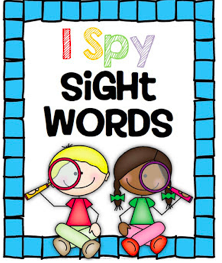 Sight words are words that we memorize so that we can read quickly and better understand the stories that we are reading
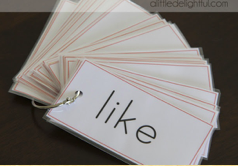 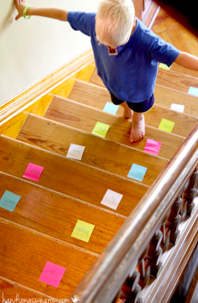 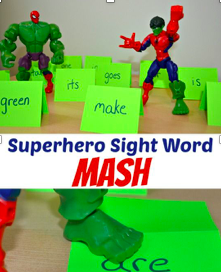 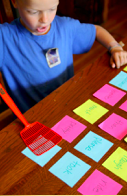 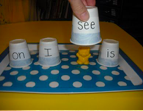 Math Curriculum
Numbers 0-20

1:1 Correspondence

Add and subtract between 0 - 10

Identify and describe the attributes of 2D and 3D shapes

Reasoning and problem solving
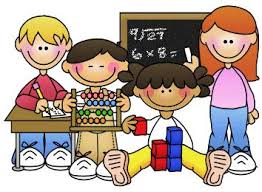 Questions?
Thank you for coming!
EXTRA SLIDES about Curriculum
Science Curriculum
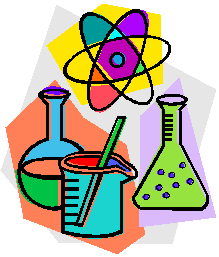 Scientific Process 
5-Senses
Land forms, water, air
Life cycles of plants & animals
Structure and physiology in plants and animals
Weather
Social Studies Curriculum
Citizenship
Community helpers
National celebrations
Famous Americans
U.S. symbols
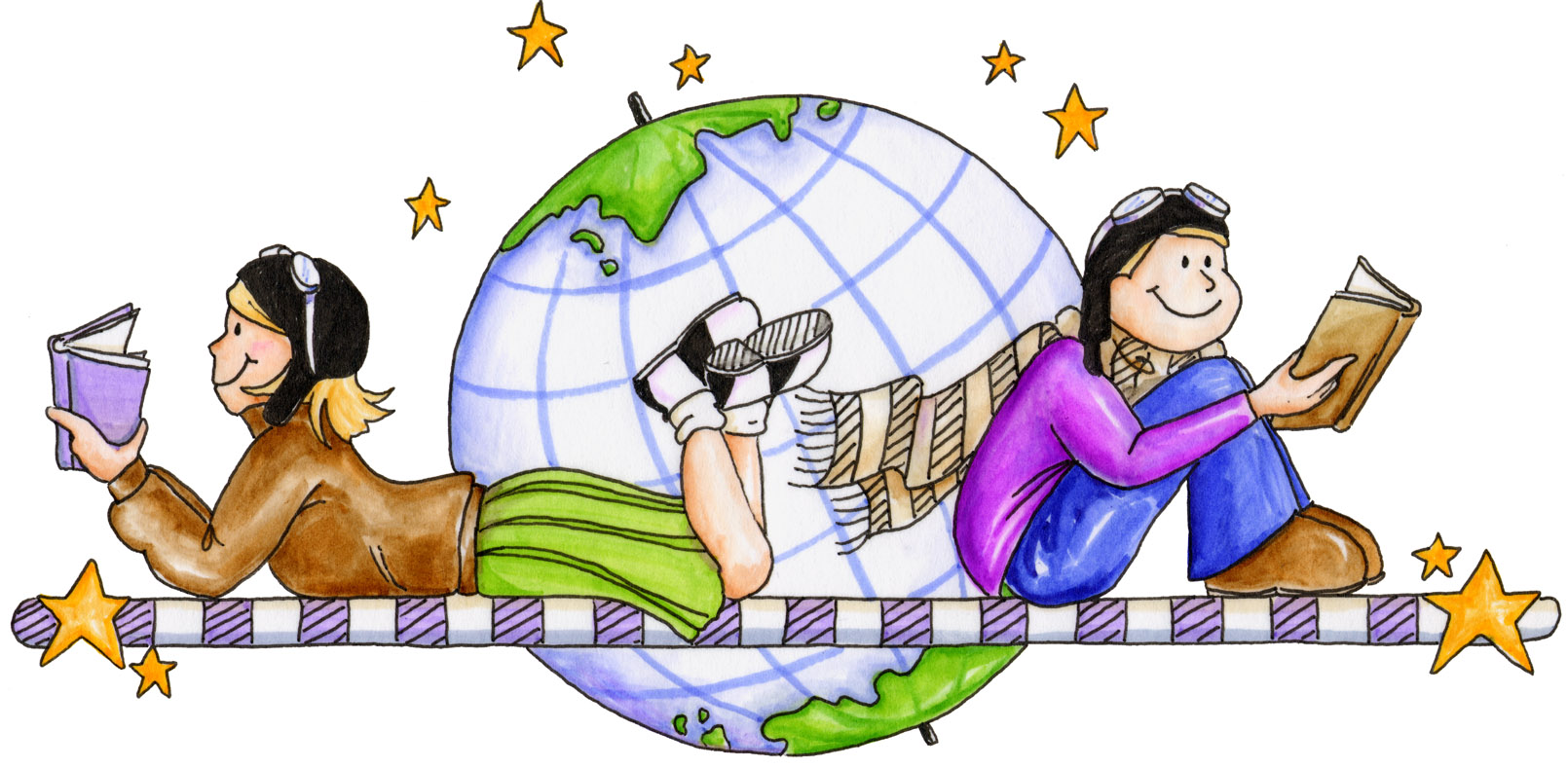 Additional Curriculum
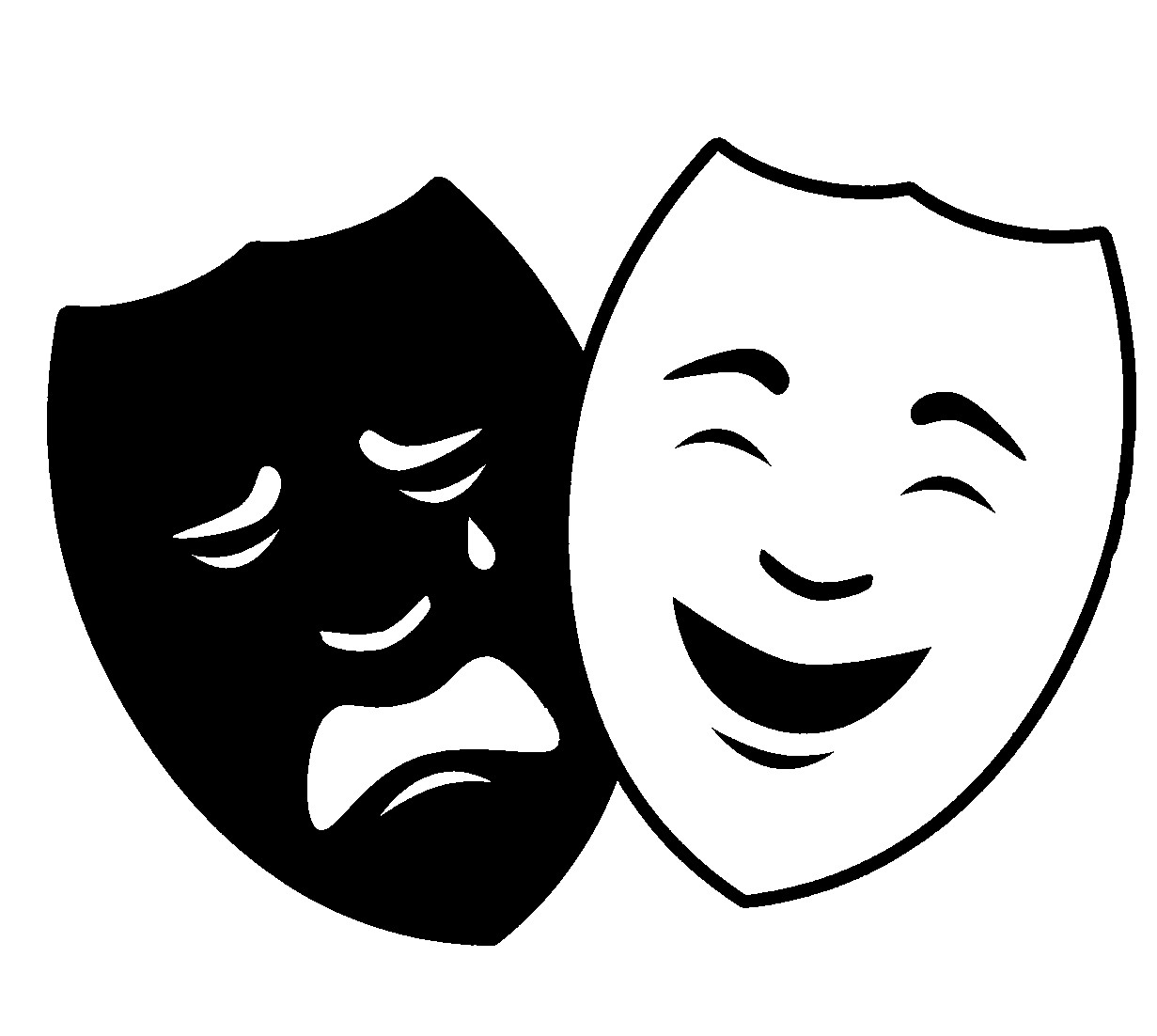 Starting Arts
*Dance
*Theater
*Music
Project Cornerstone
P.E.
PlayWorks
Field trips
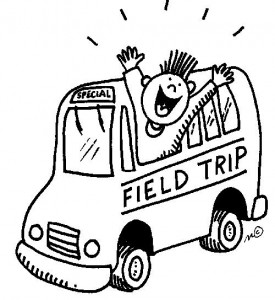